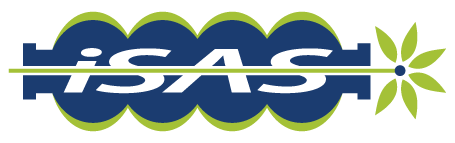 WP1 – FE-FRT : some comments about status
Task 1.2
Schedule to be confirmed given availability of in-kind infrastructures and resources 
iSAS postdoc to be filled early 2025 at CERN 

Task 1.3
Material characterization test stand sent back to Euclid Techlab  rework required (MS1.1)

Task 1.4
Design of first cryomodule w/o FRT, FRT still possible for the second cryomodule
Possible collaboration with CERN at 800 MHz for microphonics compensation with FRT (synergy FCC and PERLE)

General concerns 
Only one manufacturer of ceramics for FE-FRT, Euclid, (project partner)  Machining of ceramics might be challenging
Interest for possible collaborations within and outside of iSAS (STFC, Jlab) 
Risk for delays of manufacturing of parts in lab’s workshops or availbality of cold teststands
1
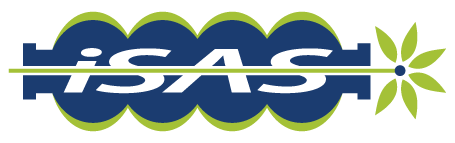 WP2 – LLRF: some comments about status
Good progress and mitigation solutions reported on all tasks 
For example : Test stands not always available  look into partners labs’ test stands 

Task 2.5: 1st milestone delivered & approved : (D35) ML implementation plan (D2.1)
Demonstration of quench detection in CW using Luenberger Observer 

General concern : key LLRF expert to be replaced at DESY but the position, open since the kick-off meeting, still not filled
2
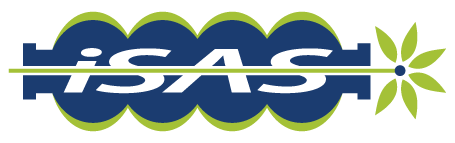 WP3 - Nb3Sn-on-Cu films for 4.2-K cavity operation
some comments about status
WP3 Report Summary 
No major issues identified. Only few minor delays so far, none appear to endanger milestones/deliverables at present. 
IFAST results indicate that scope of Task 3.4 must be expanded to ensure good Nb3Sn coatings can be achieved on Cu. But enough time exists to react. 
Deliverable Assignment 3.4 wrongly assigned to UKRI in Grant Agreement but should be CEA. However, in the Status Report on Task 3.5 INFN is listed (?) 
Onboarding of new staT: one PD committed to hire at HZB
3
[Speaker Notes: WP3 Details 
Task 3.1 Coordination 
Three WP3 meetings so far, a fourth planned for early Dec (has now taken place) Task 3.2: Flux trapping (M1-M32) 
M12: Milestone 3.1 Modification of choke cavity for flux trapping study - Engineering report M12:  
On target for report 
M30: Deliverable 3.2 “Flux trapping Report on flux dynamics study in Nb3Sn on Cu samples - HZB – Report” 
Some issues with new apparatus but delay not problematic so far. Backup apparatus exists that can step in if delay becomes problematic. First measurement with a sample performed. 
Task 3.3 Tunability (M1-M32) 
M24: Deliverable 3.1 Cavity tuning Report on implementation of cavity Q vs F tuning tool - HZB - Report M24 
On target, production/Procurement under way. Personnel hiring (1PD) for 2025 finalized. 
M30: Milestone 3.3 Report on mechanical strength test of SC coatings - Test report 
No issues foreseen, planar sample deposition systems ready. 
Task 3.4 Adaptive Layers (M1-M40) 
M24: Milestone 3.2 Developed ALD adaptive layers on Cu - Test report M24 M38: Deliverable 3.3 Adapt. Layer Report on QPR study of Nb3Sn on Cu & adaptive layers - CEA - Report  
First Cu samples prepared and coated with insulators 
No major issues foreseen, but more Cu coupons are needed 
Task 3.5 Working Cavity (M1-M48) 
M34: Milestone 3.4 Characterization of Nb3Sn reference cavity - Test report 
M46: Deliverable 3.4 4.5-K Cavity Report on 4.5-K Cavity performance & tunability tests - INFN - Report 
No issues foreseen 
First cavities ordered / being produced 
Surface preparation of cavities under way 
Coating system being commissioned at UKRI]
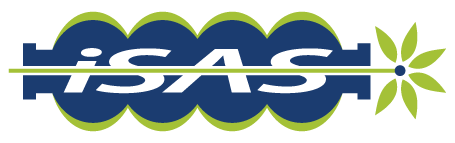 WP4 - Higher-order mode dampers & fundamental power couple
some comments about status
WP4 Report Summary
Report provides little information, so judgement of status diTicult 
Attention needed (WP Lead to confirm): HOM coupler design may be in danger of meeting M4.2. This delay may cascade into Task 4.3 and possibly Task 4.4. 
Attention needed (WP Lead to confirm): RF coupler design may be in danger of meeting M4.1. This delay may cascade into Task 4.6 and possibly Task 4.7. 
Onboarding of new staT: No information given
4
[Speaker Notes: WP4 Details 
Task 4.1 Coordination 
• Four WP4 meetings so far. 
Task 4.2: HOM Coupler Design (M1-M18) 
M16: Milestone 4.2 Design of FPC coupler WP4, Design report 
Little information given. RF optimizations seem to be ongoing, but level of detail diTicult to judge 
Thermal optimization until M4 2025 planned. Little time to write the report for M4.2 
Given the little information available, a delay appears likely. 
Task 4.3 Fabrication of HOM couplers (M15-M48) 
M24: Milestone 4.3 Fabrication of HOM couplers, Engineering report 
So far only discussions have taken place, no further information • Additive manufacturing planned, but no statement of exploratory tests 
No activity planned until M15, à no delay so far. 
Task 4.4 Test of HOM Couplers (M21-M27) 
M27: Milestone 4.4 Test of HOM couplers, Test report 
M33: Deliverable 4.1 HOM test Report qualification HOM couplers on cavities at 300 K  
No activity planned until M21 à no delay so far Task 4.5 RF Coupler Design (M1-M16) 
M16: Milestone 4.1 Design of FPC coupler, Design report 
Two coupler design being evaluated 
Full coupler requirements not yet specified  
Frequency scaling and antenna tip design started  
Given the limited information, I consider a delay likely Task 4.6 Fabrication of RF couplers (M16-M27) 
M27: Milestone 4.5 Fabrication of FPCs, Engineering report 
No significant activities to date 
SPL couplers available at 704 MHz, but not clear to me how these help with coupler production at 800 MHz 
No activity planned until M16 à no delay so far Task 4.7 Test of RF couplers (M24-M33) 
M33: Milestone 4.6 Test of FPC couplers, Test report 
M39: Deliverable 4.2 RF coupler test Report on RF test of 800-MHz FPC at 50 kW CW 
No activity planned until M24 à no delay so far 
It is being considering skipping test stand in favor of going directly to cavity for testing to save time if need be]
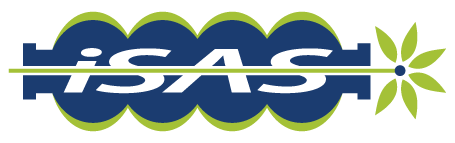 WP5 - Integration into a new LINAC cryomodule
some comments about status
WP5 REPORTTask 5.1: ONGOING: 4 meetings held so far : Mar24; Apr24; Jul24; Sep24Milestone 5.1 COMPLETED: Kick-off meeting on 14_Mar_2024 + ESS in person meeting 12-13_Sep_2024Task 5.2: ONGOING, no deviations (deliverables on 2026 and 2027)Task 5.3: NOT STARTED, although some discussions are underway (deliverables on 2028)Task 5.4: ONGOING, no deviations (deliverables on 2028)

POINTS OF ATTENTIONOnly one concern of when to start ESS junior engineer contract : 1year covering WP5 + 1year covering WP6 (total 2 years)There is the need for starting asap (early 2025) and that would be advisable, but that would mean falling short on support to the most critical project activities (year 4). Possibility for extension needs to be checked.
5
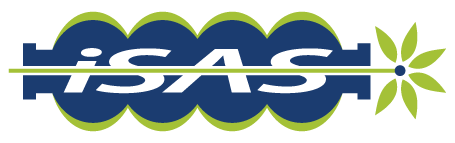 WP6 - Integration into accelerator (PERLE) & collider Ris
some comments about status
WP6 REPORTTask 6.1: ONGOING, no deviationsTask 6.2: ONGOING, no deviationsTask 6.3: ONGOING, no deviationsTask 6.4: ONGOING, no deviations (Niobium material: ordered on October 15. Delivery lead-time: 6 months)Task 6.5: ONGOING, no deviationsAll milestones are expected on time or early (First is Milestone 6.1: August 2025)

POINTS OF ATTENTIONWith WP4 Key decision on possible 2 major (technical) changes:
1. Do not perform the RF power couplers conditioning. PROs: performances already validated with RF couplers conditioned up to x2 the requested power level for iSAS. Save time (no coupling box study and fabrication, no conditioning test to perform). CONs: risk of pollution during the RF conditioning directly on the cryomodule?
2. Include additional HOM couplers (x12) now...PROs: save time (no call for tender needed)
Start soon the hiring process of the post-doc (to work on beam pipe absorbers? -> TBD).
6
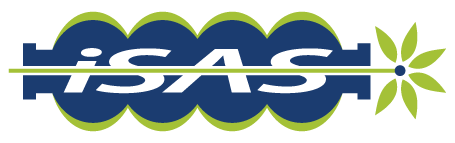 WP7 - Integration into industrial solutions
some comments about status
WP7 REPORTStatus report not loaded.
 
POINTS OF ATTENTIONtbd
7